T.C.
MİLLİ EĞİTİM BAKANLIĞI
KAMAN İLÇE MİLLİ EĞİTİM MÜDÜRLÜĞÜ
KAMAN
FATMA BACI MESLEKİ ve TEKNİK 
ANADOLU LİSESİ
14 OCAK 2016
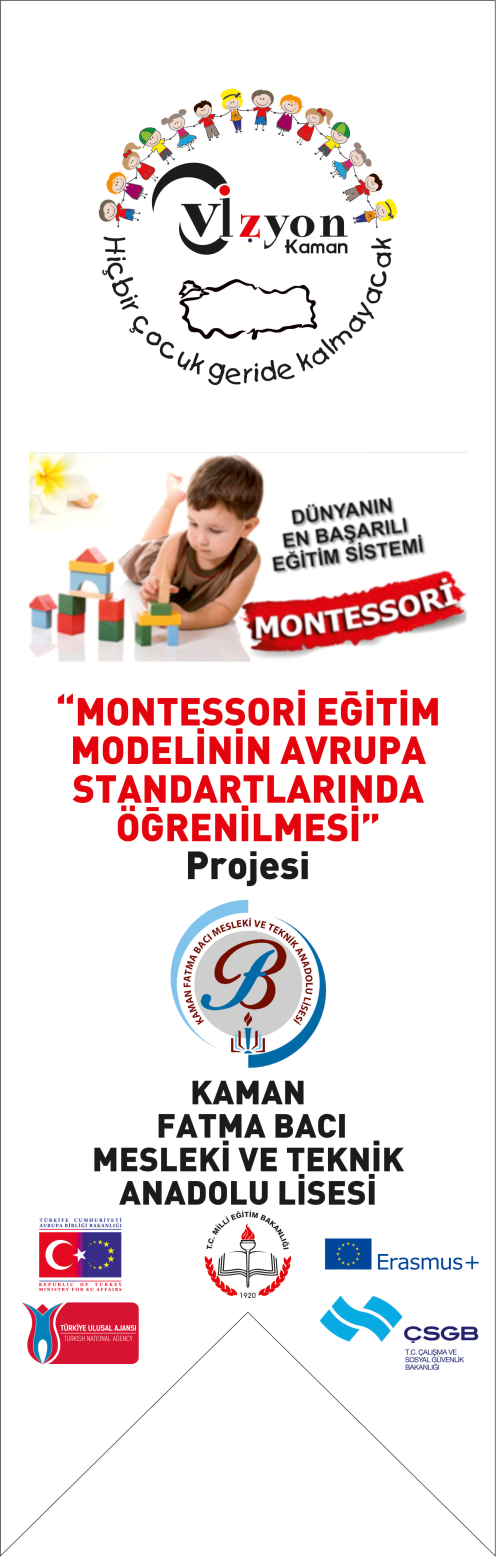 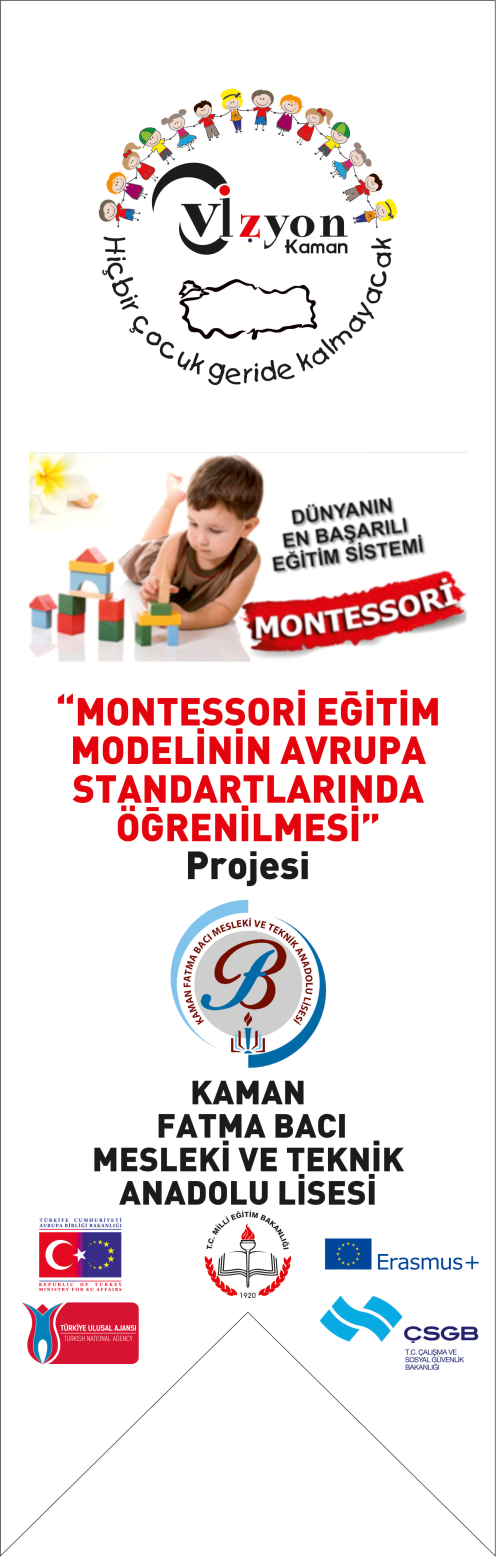 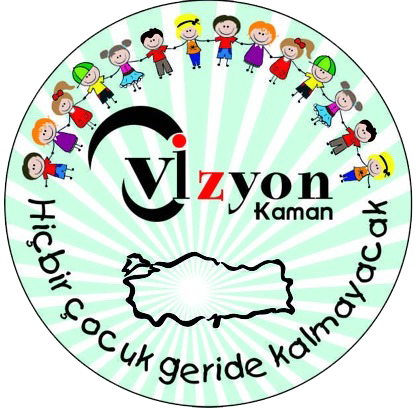 Vizyonumuz;
Hiçbir çocuğun 
eğitimde geri kalmadığı,
eğitimde öncü ve 
tercih edilen bir kent olmaktır.
KAMAN FATMA BACIMESLEKİ ve TEKNİK ANADOLU LİSESİ
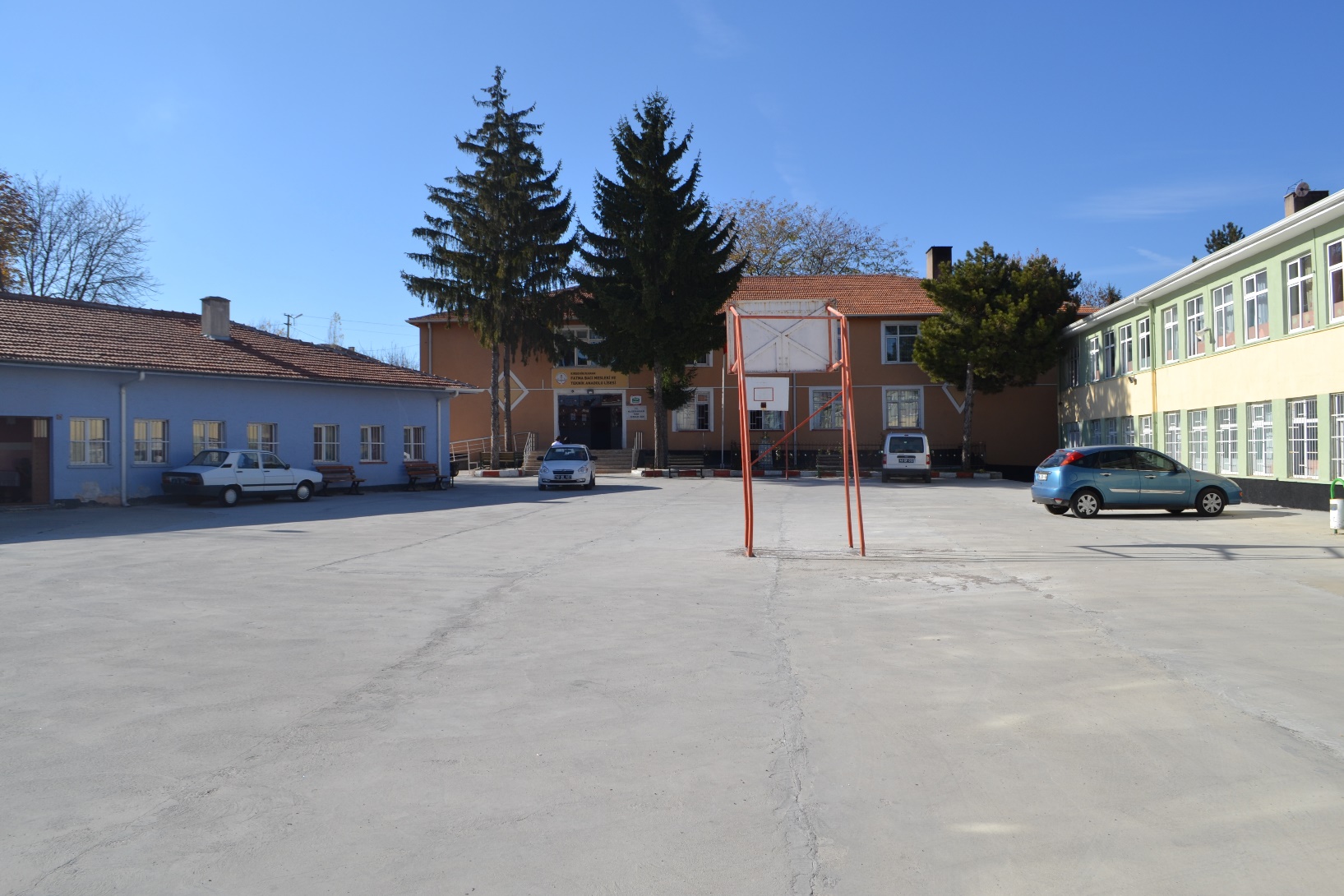 KAMAN FATMA BACIMESLEKİ ve TEKNİK ANADOLU LİSESİ
KAMAN FATMA BACIMESLEKİ ve TEKNİK ANADOLU LİSESİ
Öğretmen Sayısı18
Öğrenci Sayısı120
MONTESSORİ EĞİTİM MODELİNİN 
AVRUPA STANDARTLARINDA ÖĞRENİLMESİ
PROJE ADI			:
 MONTESSORİ EĞİTİM MODELİNİN AVRUPA STANDARTLARINDA ÖĞRENİLMESİ


PROJE BÜTÇESİ		: 88.782,00 AVRO


PROJE ORTAKLARIMIZ	:1-MARDİN/Hatuniye Mesleki ve Teknik Anadolu Lisesi
		( 08.05.2016-22.05.2016 )
2-HAKKARİ/Mehmet Akif Ersoy Mes. ve Tek. And. Lisesi
		( 28.02.2016-14.03.2016 )
3-KIRŞEHİR/Kaman Fatma Bacı Mes.veTek.And. Lisesi
		(03.04.2016-18.04.2016 )
MONTESSORİ EĞİTİM MODELİNİN 
AVRUPA STANDARTLARINDA ÖĞRENİLMESİ
PROJENİN AMACI		:
	Temelleri 1900’lü yıllarda atılan, eğitim alanında kendisini ispatlamış Avrupa ülkelerinin itibarlı bir eğitim modeli haline gelmiş, Montessori Eğitim Modeli Uygulamalarını yerinde görüp incelemek ve öğrencilerimizde farkındalık yaratmak.
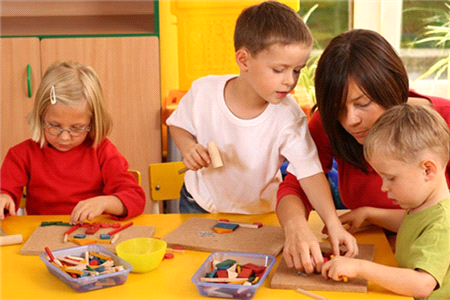 MONTESSORİ EĞİTİM MODELİNİN 
AVRUPA STANDARTLARINDA ÖĞRENİLMESİ
PROJENİN HEDEF KİTLESİ	:
	Montessori Eğitim Modeli Uygulamalarında asıl hedef kitle öğrenci guruplarıdır. Ancak model olarak ülkemizde yaygınlaşmamış olması sebebiyle, modelin iyi kavranıp yaygınlaştırılması için, uygulamanın yerinde görülebilmesi bakımından , proje olarak hedef kitlemizin, uygulayıcılar olarak öğretmenlerimiz ve öğrenci velilerimiz olması öncelikle daha yararlı olacaktır
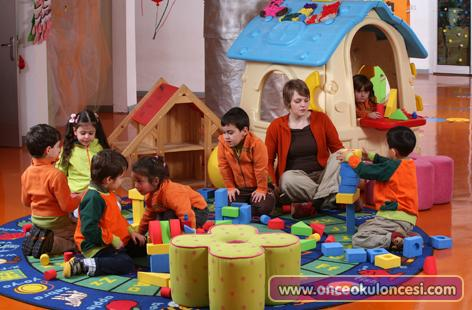 MONTESSORİ EĞİTİM MODELİNİN 
AVRUPA STANDARTLARINDA ÖĞRENİLMESİ
YAPILMASI PLANLANAN FAALİYETLER	:

Proje planlamamızın odak noktasında, Hollanda’nın Rotterdam şehrindeki çeşitli okullarda yaygın olarak uygulanan Montessori Eğitim Modeli faaliyetlerinin  öğrencilerimiz tarafında yerinde gözlemlenmesi yer almaktadır.
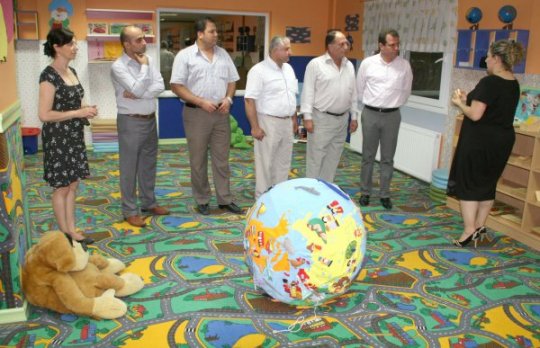 MONTESSORİ EĞİTİM MODELİNİN 
AVRUPA STANDARTLARINDA ÖĞRENİLMESİ
YAPILMASI PLANLANAN FAALİYETLER	:
2- Eğitim Modeli Uygulama saatleri dışında, yapılan planlama çerçevesinde tarihi ve turistik gezilerle, söz konusu ülkenin tarihi, coğrafi yapısı ve kültürleri hakkında bilgi sahibi olmak ve kendi ülkemiz ve yaşam tarzımız ile kıyaslama yapabilme imkanı sağlamaktır.
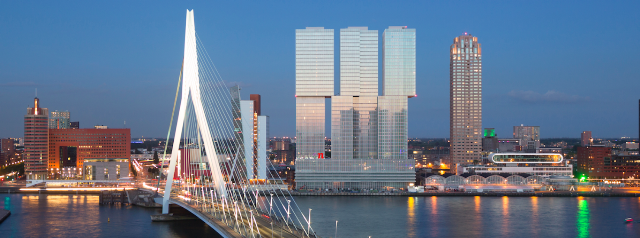 MONTESSORİ EĞİTİM MODELİNİN 
AVRUPA STANDARTLARINDA ÖĞRENİLMESİ
PROJE SONUCUNDA HEDEFLENENLER 	 :
	Söz konusu eğitim modeli ve uygulamaları hakkında edinilen bilgi ve gözlemler, ziyaret sonrasında, diğer öğrencilerimiz, öğretmenlerimiz ve veliler ile paylaşılarak, ülkemizde de uygulanabilirliği konusunda daha geniş bir kitleyi bilgi sahibi yapmak
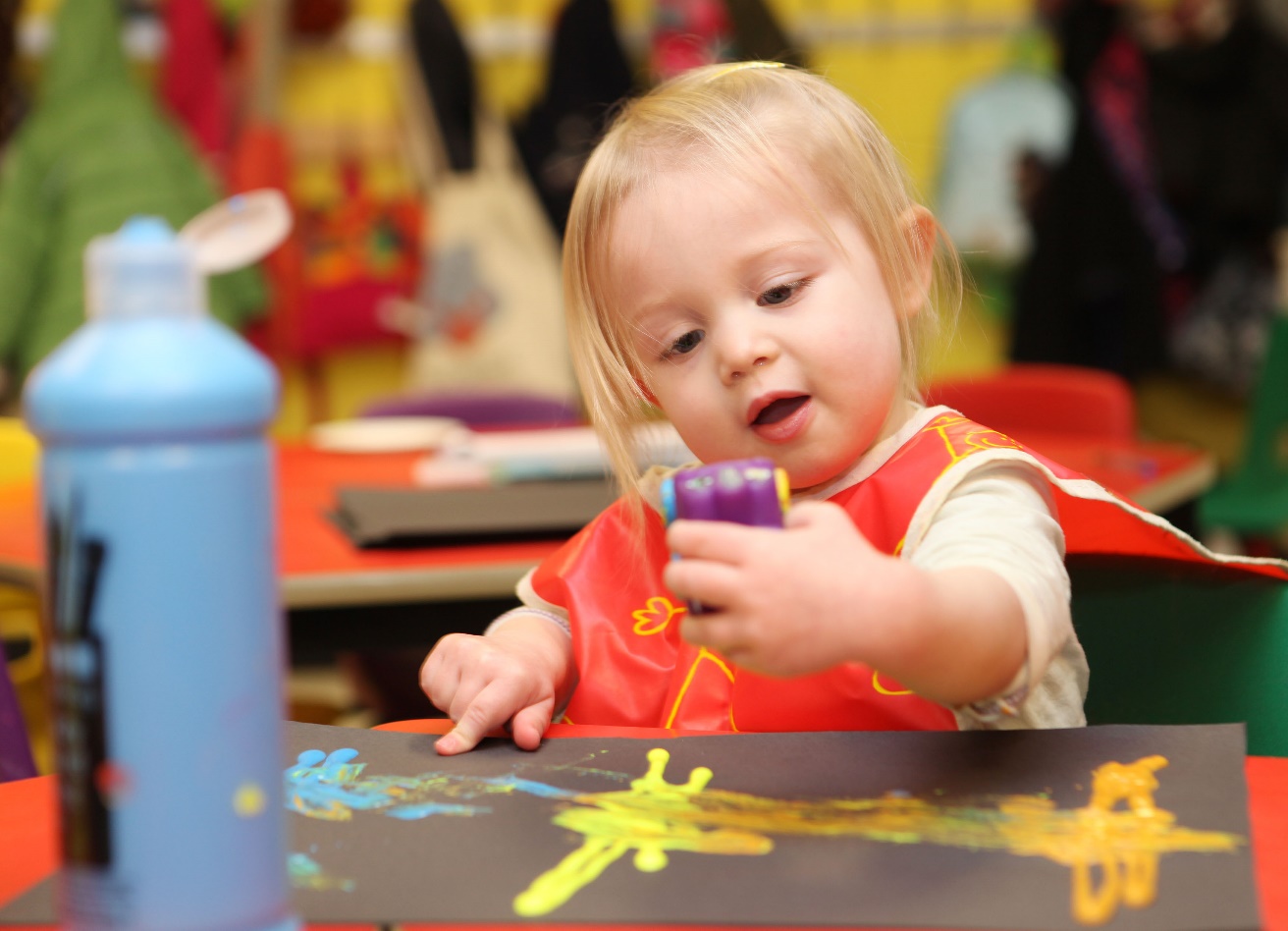 MONTESSORİ EĞİTİM MODELİNİN 
AVRUPA STANDARTLARINDA ÖĞRENİLMESİ
PROJEMİZİ NASIL YAYGINLAŞTIRACAĞIZ:
	Söz konusu uygula ile ilgili edindiğimiz bilgi birikimini öğrenci veli ve öğretmenlerimiz ile en ince detaylarına kadar paylaşmak suretiyle ilgi ve merak uyandırmak, Montessori Eğitim Modelinin Diğer Ülkelerdeki uygulamalarını görmeye teşvik etmek ve bu tür ziyaretlerle ilgili proje sayısını artırmaya yönelik girişimlerde bulunmak, gerekirse ülkemizde  Eğitim Alanında hizmet veren Üniversiteler ve Akademisyenler ile işbirliği içerisinde bulunmak.
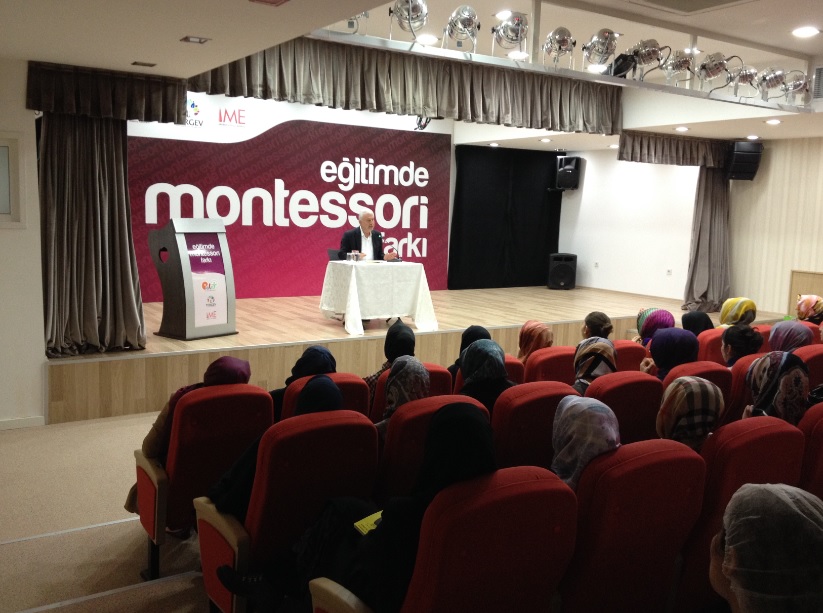 MONTESSORİ EĞİTİMİNDE
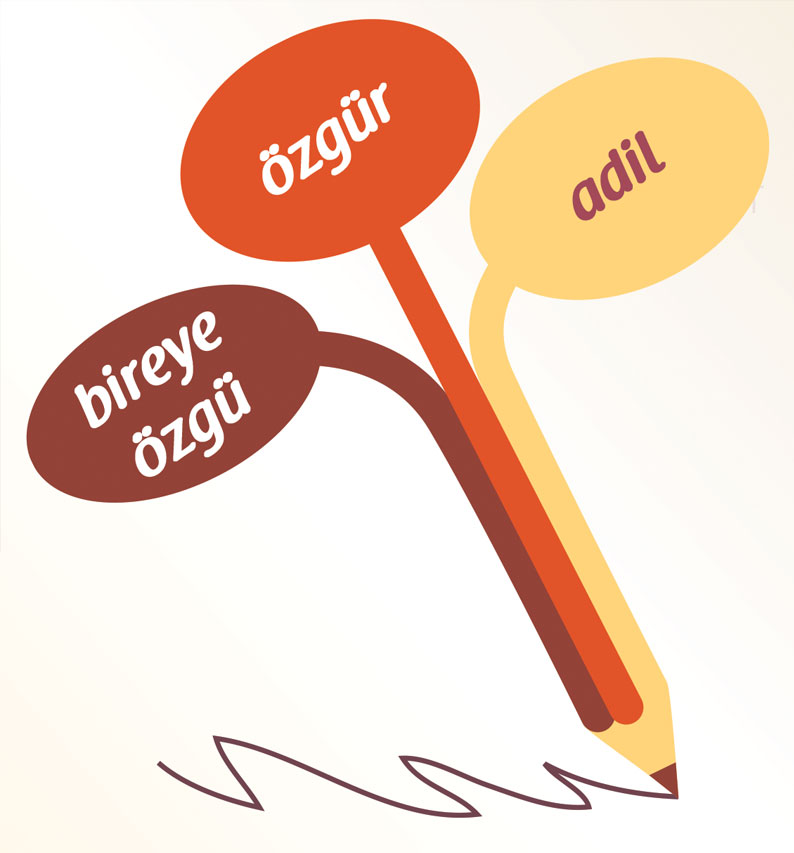 Çocuk istediğimizi değil, istediğini yaparsa mutlu olur
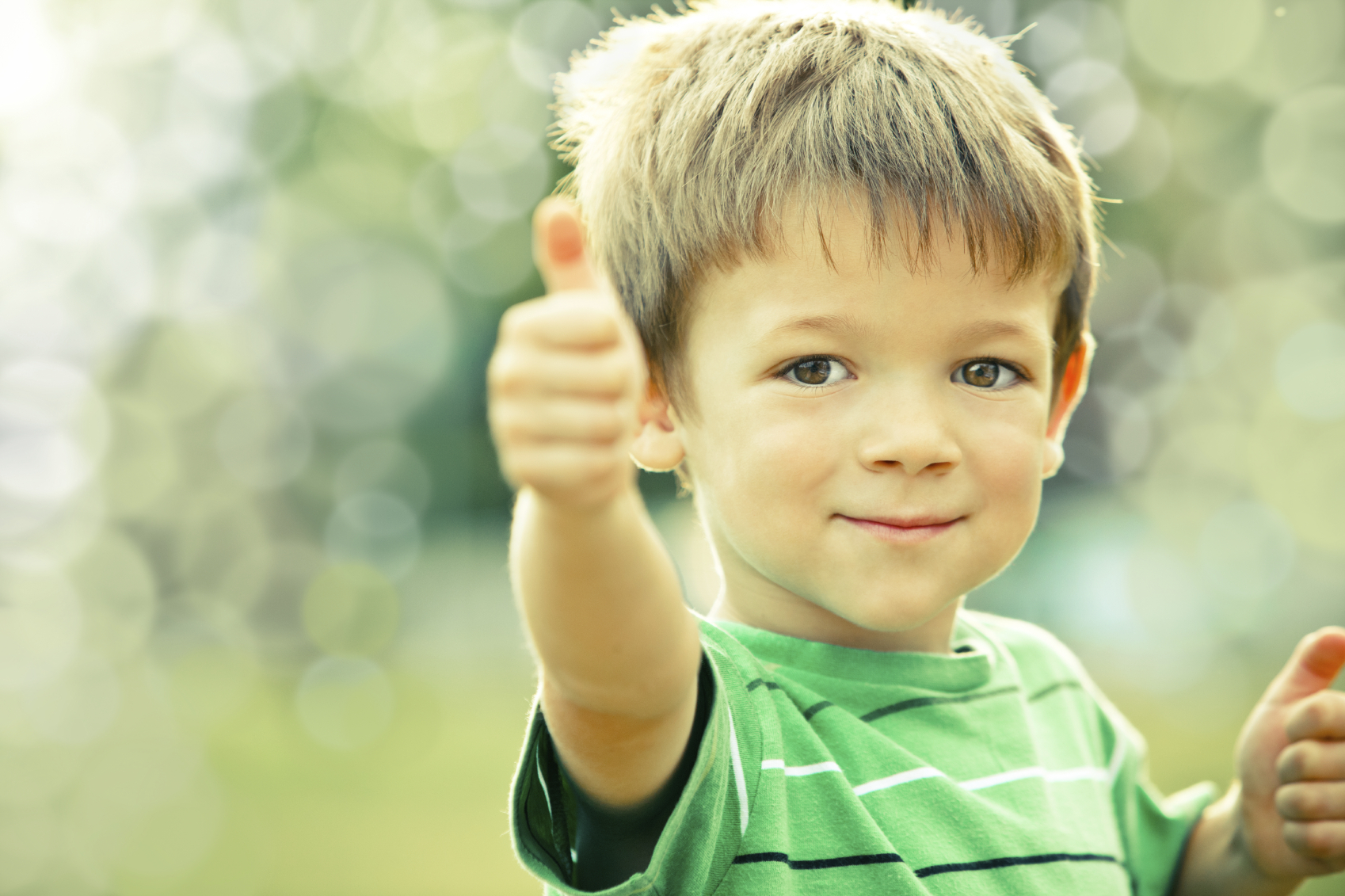 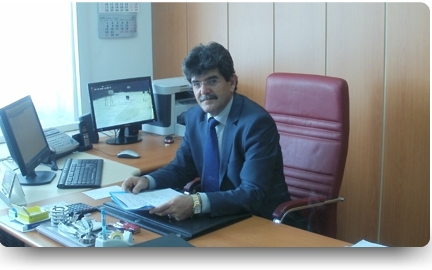 Sunan
Hasan YURDAKUL
Okul Müdürü
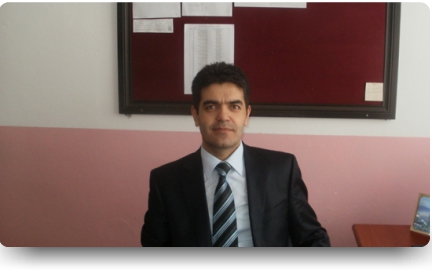 Koordinatör
Barboros KIZILKOCAMüdür Yardımcısı
KAMAN FATMA BACIMESLEKİ ve TEKNİK ANADOLU LİSESİ
TEŞEKKÜR EDERİZ..